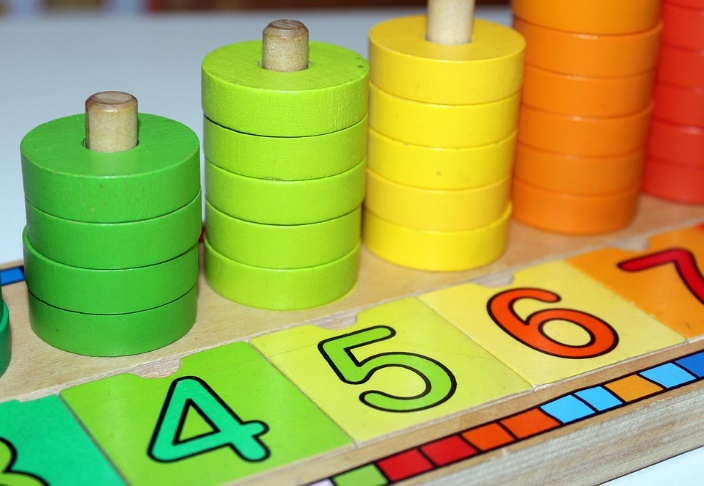 人教版小学数学三年级上册
8.1.1 认识几分之一
MENTAL HEALTH COUNSELING PPT
第8单元   分数的初步认识
讲解人：PPT818  时间：20XX
课前导入
前置性作业1：
把一块月饼平均分给2个人，该怎样分？怎样表示？
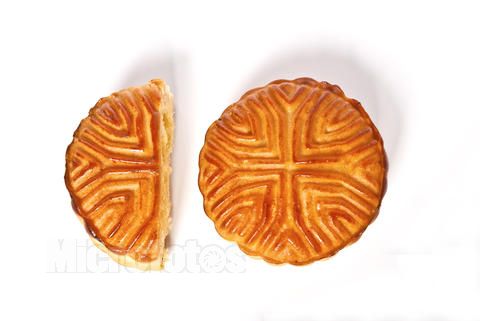 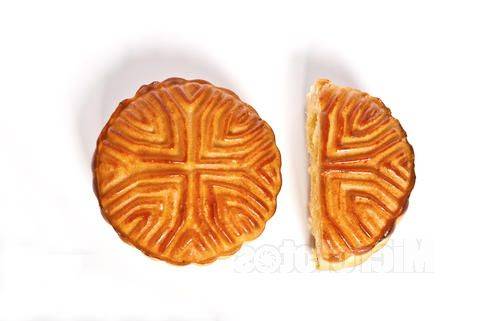 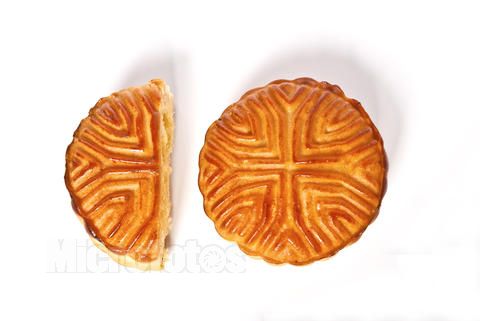 1
1
2
2
把一个月饼平均分成2份，每份是这块月饼的二分之一
写作:
1
2
新知探究
填一填
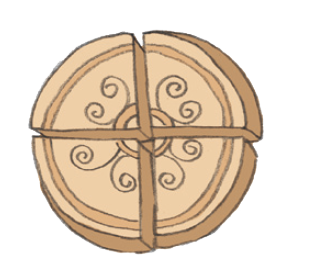 1
把一块月饼平均分成4份，每份是（     ）分之一，写作
四
4
新知探究
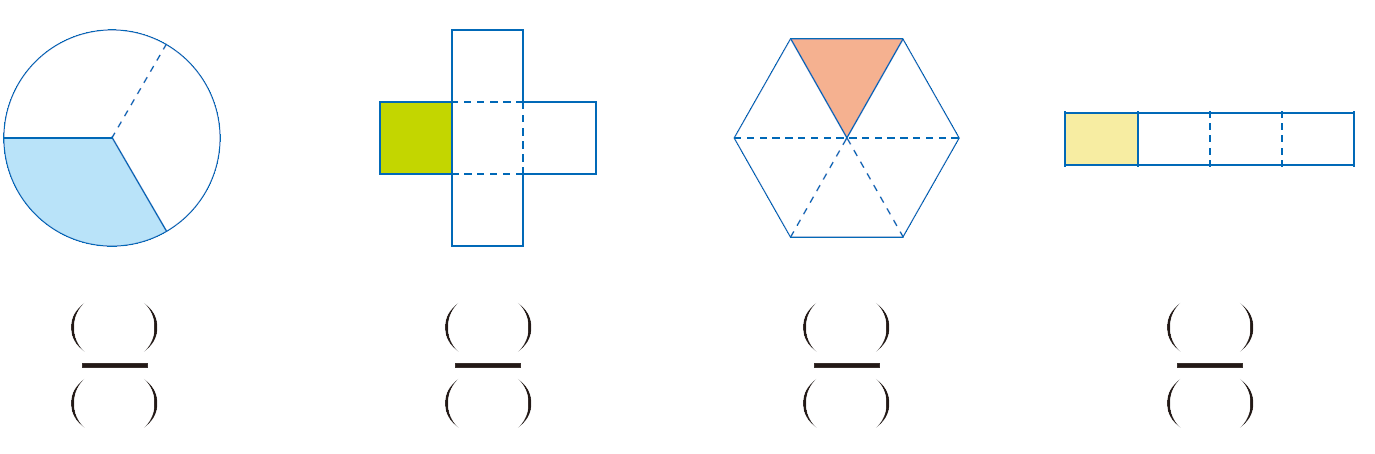 1
三
把一个圆平均分成3份，每一份是它的（         ）分之（        ），写作：
一
3
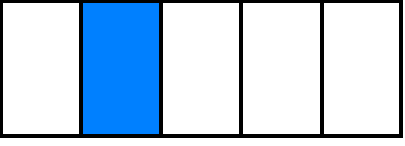 新知探究
1
5
把一张长方形的纸平均分成（     ）份指出它的五分之一，写作：
5
1
1
1
1
1
分  子
5
4
3
2
分数线
3
分  母
新知探究
像        、       、       、        这样的数都是分数。
新知探究
（小组合作）
拿一张正方形的纸折一折，表示出它的
1
4
（每组选出一种折法就可以了）
虽然折法不同，但都是把正方形平均分成了四份每份都是
1
4
新知探究
（小组合作）
想一想，比一比，你发现了什么？
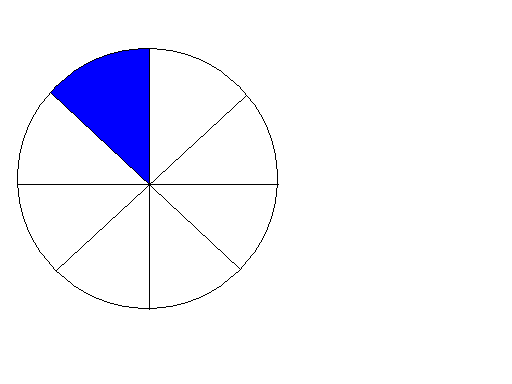 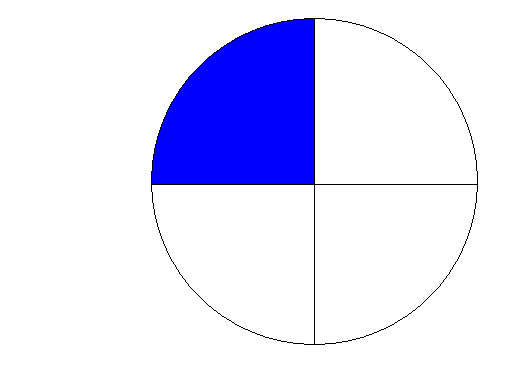 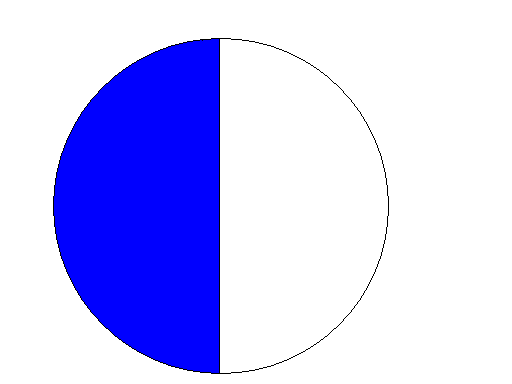 １　　　１　　　１　　　　
－　＞　－　＞　－
２　　　４　　　８
分子是1的分数，分母越大，表示分的份数越多，期中的一份就越小。
拓展延伸
1.
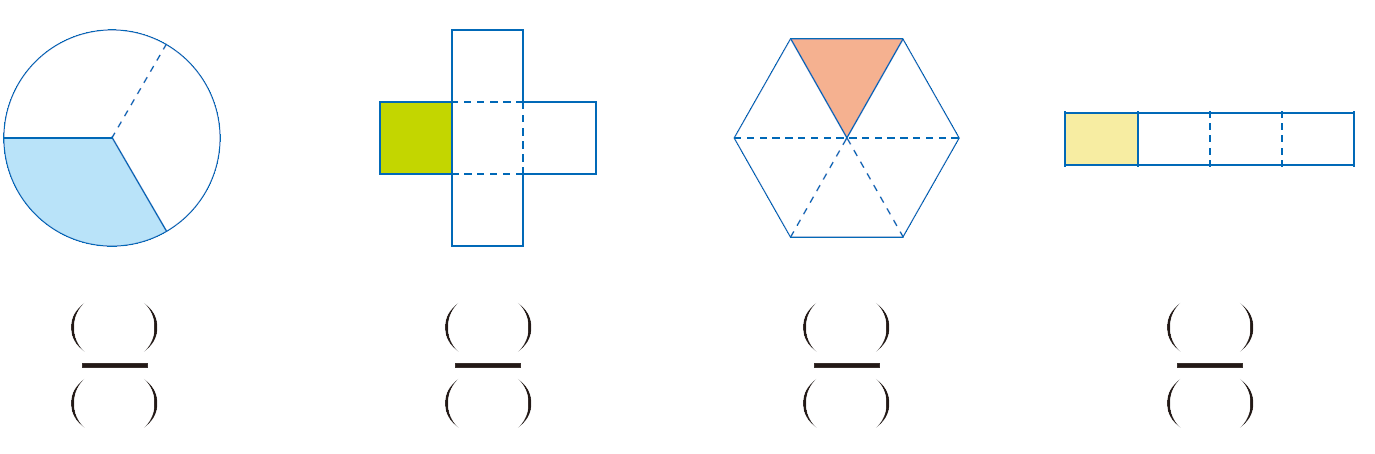 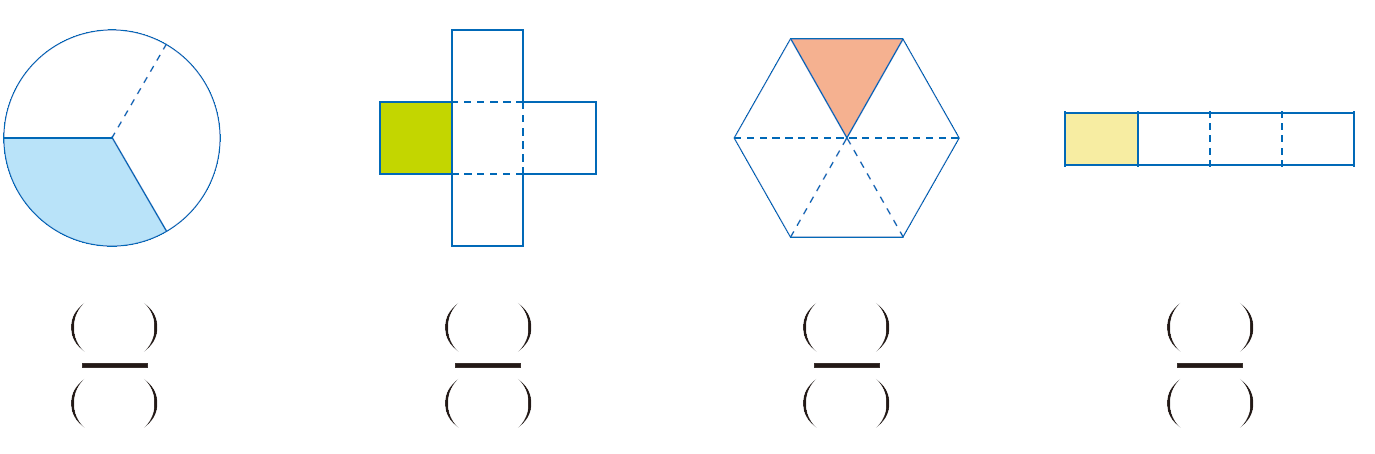 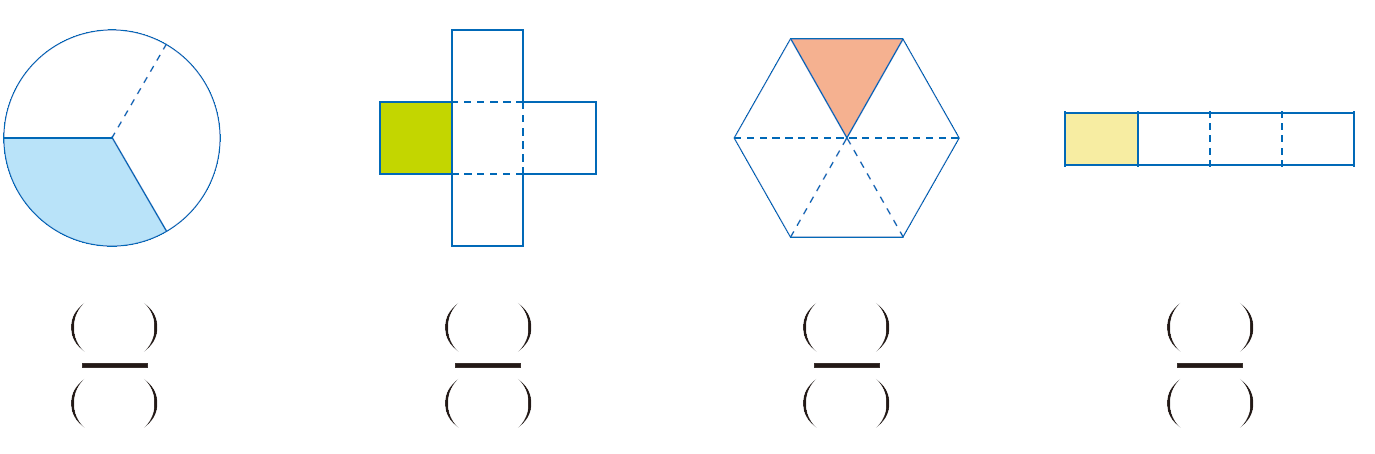 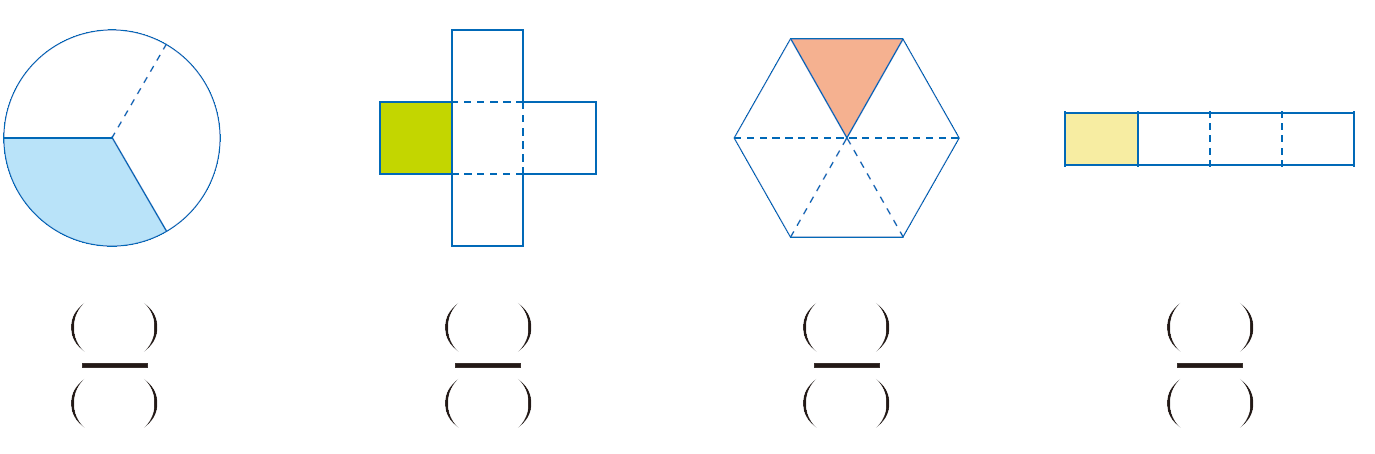 1
1
1
1
（       ）
（        ）
（       ）
（         ）
4
（        ）
6
（        ）
5
3
（        ）
（       ）
拓展延伸
2.
1
1
1
1
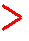 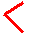 3
10
7
8
拓展延伸
3.下面的分数能表示各图中的涂色部分吗？
能表示的画“         ”不能表示的画“          ”
×
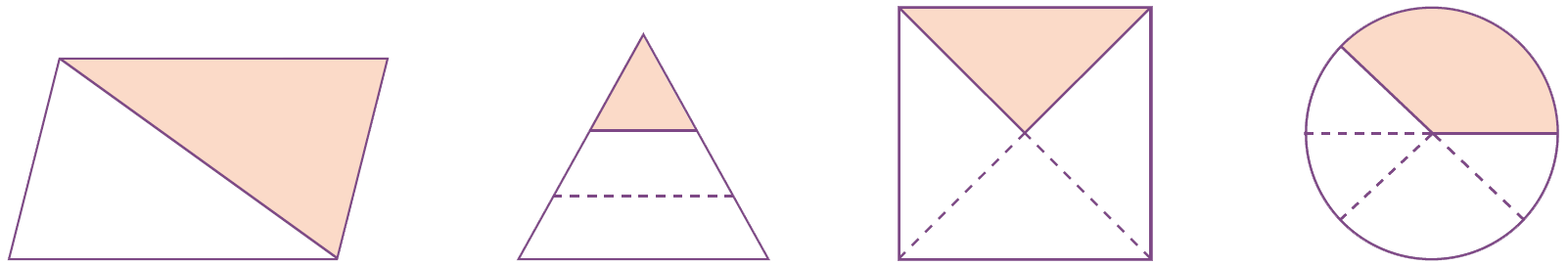 1
1
1
1
×
（          ）
×
（          ）
（          ）
（          ）
5
2
3
4
拓展延伸
1
4.
是一个图形的          。这个图形可能是什么形状？
4
你能在这个方格纸上画出这个图形吗？
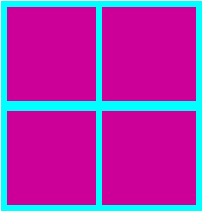 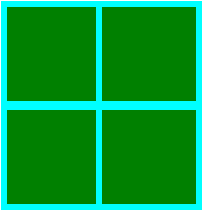 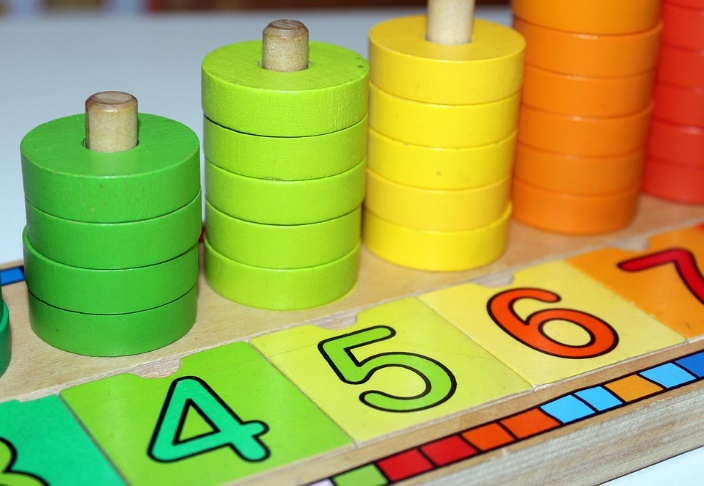 人教版小学数学三年级上册
感谢你的聆听
MENTAL HEALTH COUNSELING PPT
第8单元   分数的初步认识
讲解人：PPT818  时间：20XX